Rynek pracy w powiecie Elbląskimw i PÓŁROCZU 2022 ROKU
WARMIŃSKO-MAZURSKIE
Liczba bezrobotnych oraz stopa bezrobocia w Polsce i województwie warmińsko-mazurskim(stan na 30.06.2021 i 30.06.2022 r.)
liczba bezrobotnych oraz stopa bezrobocia w Elblągu ORAZ    
 powiecie elbląskim
POWIAT ELBLĄSKI
ELBLĄG
LICZBA BEZROBOTNYCH w Elblągu WLATACH 2021-2022
LICZBA BEZROBOTNYCH w POWIECIE ElbląSKIM W LATACH 2021-2022
STOPA bezrobocia w Elblągu oraz powiecie elbląskim w I półroczu 2022 R.
Liczba bezrobotnych według powiatów na 30.06.2022 r.
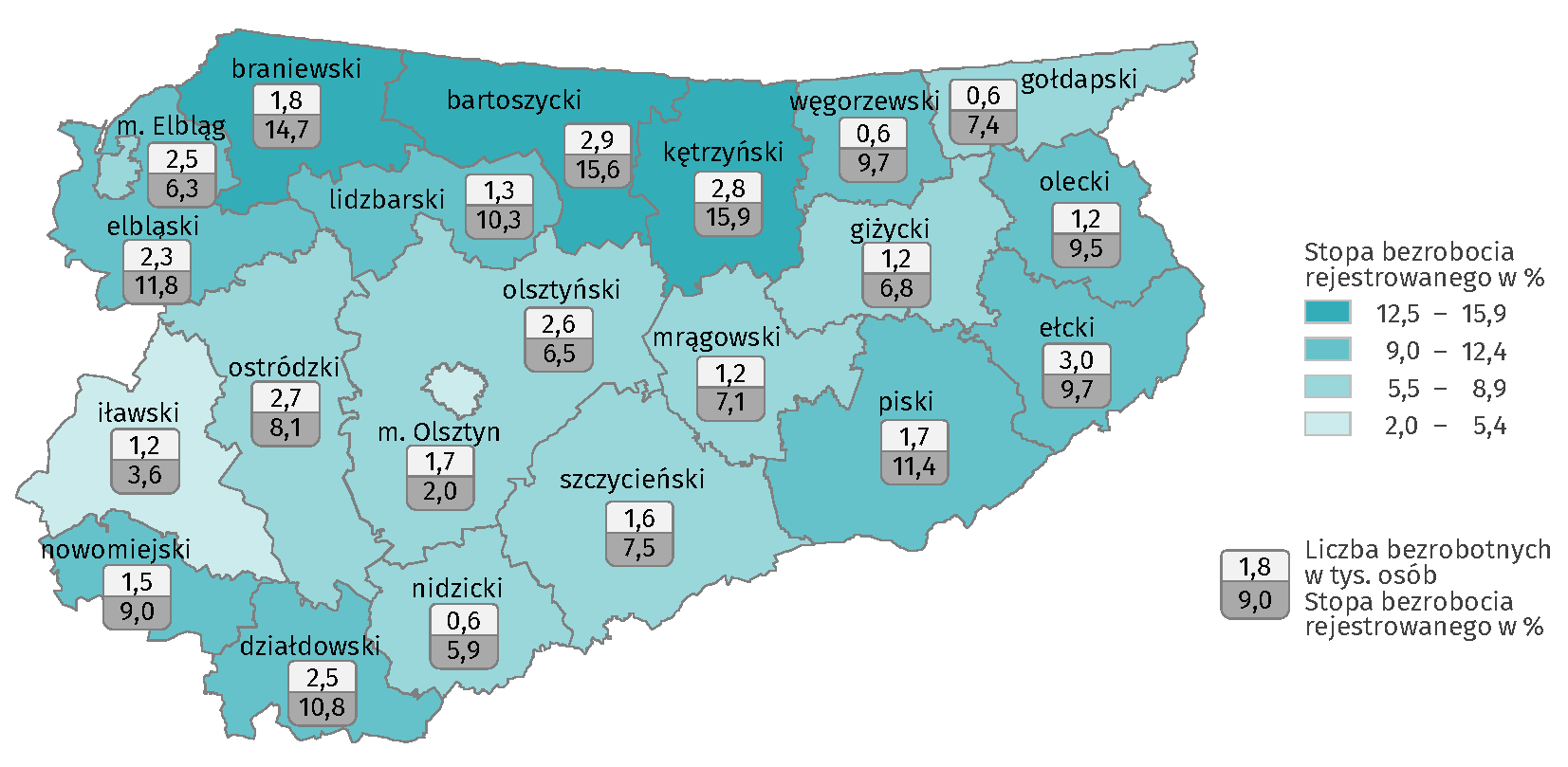 Płynność bezrobocia W              i Półroczu 2022 R.
PRZYCZYNY WYŁĄCZEŃ Z EWIDENCJI OSÓB BEZROBOTNYCH Z ELBLĄGA
PRZYCZYNY WYŁĄCZEŃ Z EWIDENCJI OSÓB BEZROBOTNYCH Z POWIATU ELBLĄSKIEGO
Wybrane kategorie bezrobotnych w Elblągu w I półroczu 2022 r.
Wybrane kategorie bezrobotnych w powiecie elbląskim w i półroczu 2022 r.
Bezrobotni zarejestrowani według wieku
Bezrobotni zarejestrowani według poziomu wykształcenia
BEZROBOTNI zarejestrowani WEDŁUG CZASU POZOSTAWANIA BEZ PRACY
Oferty pracy
Elbląg
Powiat elbląski
wolne miejsca pracy zgłoszone przez pracodawców w I półroczu 2022 r.
Bezrobotni według zawodów w I półroczu 2022 r.
Pośrednictwo pracy
Opracowano 3.464 Indywidualnych Planów Działania
Elbląg – dla 1.921 osób
Powiat elbląski – dla 1.543 osób
Pośrednictwo pracy
WSPARCIE DLA OBYWATELI UKRAINY
Zgodnie z ustawą z dnia 12 marca 2022 r. o pomocy obywatelom Ukrainy w związku z konfliktem zbrojnym na terytorium tego państwa obywatele Ukrainy mogą zarejestrować się w urzędzie pracy jako bezrobotni lub poszukujący pracy i mogą być obejmowani takim samym wsparciem z ustawy z dnia 20 kwietnia 2004 r. o promocji zatrudnienia i instytucjach rynku pracy z jakiego korzystają obywatele RP.
WSPARCIE DLA OBYWATELI UKRAINY W I PÓŁROCZU 2022 R.
WSPARCIE DLA OBYWATELI UKRAINY
od 4.03.2022 r. uruchomiono punkt informacyjny dla pracodawców oraz obywateli Ukrainy;
od 18 marca 2022 r. Powiatowy Urząd Pracy w Elblągu zatrudnia tłumacza,
od 28.03.2022 r. zamieszczono na stronie internetowej Powiatowego Urzędu Pracy w Elblągu materiały informacyjne przetłumaczone na język ukraiński informujące o warunkach życia i pracy w Polsce, rejestracji w urzędzie i zasadach podejmowania pracy;
w okresie od marca do czerwca 2022 r. zorganizowano 8 spotkań rekrutacyjnych dotyczących ofert pracy dla obywateli Ukrainy;
20.03.2022 r. - Akademia Medycznych i Społecznych Nauk Stosowanych w Elblągu zorganizowała wydarzenie pt. „Akademia dzieciom Ukrainy”. Powiatowy Urząd Pracy wystawił stoisko informacyjne  z ofertami pracy dla rodziców przybyłych z dziećmi na w/w spotkanie;
WSPARCIE DLA OBYWATELI UKRAINY
17 maja 2022 r. Powiatowy Urząd Pracy w Elblągu zorganizował spotkanie pt. „Legalny pobyt i zatrudnienie cudzoziemców. Obywatele Ukrainy na rynku pracy”. W spotkaniu udział wzięli, przedstawiciel Warmińsko-Mazurskiego Urzędu Wojewódzkiego w Olsztynie oraz Straż Granicznej z Elbląga;
18.05.2022 r. ramach Europejskich dni Pracodawców PUP zorganizował spotkanie dla Obywateli Ukrainy pt. „Obywatele Ukrainy na rynku pracy – możliwości zmiany kwalifikacji zawodowych”. W spotkaniu wziął udział przedstawiciel Warmińsko-Mazurskiego Urzędu Wojewódzkiego w Olsztynie Delegatury w Elblągu;
05.05.2022 r. Powiatowy Urząd Pracy zawarł umowę z instytucją szkoleniową w ramach której PUP zorganizuje szkolenia z języka polskiego dla 20 obywateli Ukrainy. Szkolenia będą realizowane od 09.05.2022 do 15.12.2022 r.
PORADNICTWO ZAWODOWE
Źródła finansowania
Środki finansowe na aktywizację rynku pracy w 2022 roku stanowiły kwotę     25.250.114,25 zł. 
(Limit w 2021 roku wynosił 21.478.310,49 zł)
Fundusz Pracy- 12.677.937,06 zł
EFS – 10.174.900,99 zł
RPO – 5.190.454,34 zł
POWER – 4.984,446,65 zł
PFRON – 1.534.500,00 zł
KFS – 862.776,20 zł, 
Tarcza Antykryzysowa – 350.000,00 zł, na realizację zadań wynikających z ustawy z dnia 2 marca 2020 r. o szczególnych rozwiązaniach związanych z zapobieganiem, przeciwdziałaniem i zwalczaniem COVID-19, innych chorób zakaźnych oraz wywołanych nimi sytuacji kryzysowych (dot. art. 15zze4)
Struktura udziału w aktywnych programach rynku pracy
W 2022 roku w aktywizacji zawodowej uczestniczyło 1.005 osób, z czego;
Wydatki aktywnych programów rynku pracy
Staże – 2.672.888,08 zł
Refundacje wyposażenia dla pracodawców – 1.420.531,73 zł
Dotacje na podjęcie działalności gospodarczej – 2.059.606,53 zł
Prace interwencyjne – 329.873,56 zł
Szkolenia – 267.453,19 zł
Studia podyplomowe – 20.098,83 zł
Prace społeczne użyteczne – 6.019,23 zł
Bon na zasiedlenie – 96.000,00 zł
Roboty publiczne – 168.883,10 zł
Dofinansowanie wynagrodzeń dla osób 50+ - 47.832,05 zł
Pozostałe wydatki dla uczestników wsparć (badania lekarskie, dojazdy, opieka) -  142.492,83 zł
Efektywność programów
Średnia efektywność wszystkich programów realizowanych przez PUP w Elblągu w I półroczu  2022 r. wyniosła 78,74%.
100%
53,92%
93,22%
76,55%
90,63%
97,22%
Działania PUP sfinansowane z Funduszu Pracy, Europejskiego Funduszu Społecznego oraz PFRON  – 7.764.167,60 zł
AKTYWIZACJA ZAWODOWA BEZROBOTNYCH I PRACODAWCÓW W i PÓŁROCZU 2022 R.
Aktywizacją objęto łącznie  
1.005 osób
W ramach 
Tarczy antykryzysowej 
8 pracodawców otrzymało pomoc 
i uzyskało dotację 
na kwotę 40.000,00 zł
Z dofinansowania KFS skorzystało 280 osób 
na kwotę 480.765,84 zł
Krajowy Fundusz Szkoleniowy (KFS)
Limit środków KFS na 2022 r., wynosi 862.776,20 zł, w tym 808.200,00 zł to środki z limitu podstawowego, a 54.576,20 zł to środki z rezerwy KFS.
W ramach powyższego limitu w I półroczu 2022 r. zawarto 108 umów z 87 pracodawcami (66 z Elbląga i 21 z powiatu elbląskiego). 
Z dofinansowania działań na rzecz kształcenia ustawicznego skorzystało 280 osób, tj. 42 pracodawców oraz  238 pracowników.
Wydatki wyniosły 480.765,84 zł.
Realizacja zadań ze środków PFRON w I półroczu 2022 r.
W I połowie 2022 roku ze środków PFRON  (1.534.500,00 zł) w zakresie rehabilitacji zawodowej osób niepełnosprawnych z miasta Elbląga i powiatu elbląskiego wsparto aktywizacją 13 osób na łączną kwotę 801.746,72 zł,:
Dotacje na podjęcie własnej działalności gospodarczej otrzymały 2 osoby z miasta Elbląga – 79.649,00 zł
Refundacja kosztów wyposażenia stanowiska dotyczyła 9 stanowisk pracy – umowy zawarto na kwotę 709.695,00 zł (z Elbląga 4 os. – 339.236,00 zł, z powiatu elbląskiego 5 os. – 370.459,00 zł
Szkolenie sfinansowano dla 1 osoby z Elbląga – 927,00 zł;
Staż sfinansowano dla 1 osoby z powiatu elbląskiego – 11.475,72 zł.
Tarcza antykryzysowa
W 2022 r. Powiatowy Urząd Pracy w Elblągu z zakresu tzw.       Tarczy antykryzysowej realizował finansowanie jednorazowej dotacji dla mikroprzedsiębiorców oraz małych przedsiębiorców określonych branż.
Realizacja odbywała się w okresie od 01.01.2022 do15.04.2022 r. 

Na ten cel Powiatowy Urząd Pracy w Elblągu pozyskał      350.000,00 zł ze środków Funduszu Pracy.
O pomoc wystąpiło 12 przedsiębiorców z czego 8 spełniło kryteria do otrzymania pomocy i uzyskało dotację.

Łącznie wypłacono 40.000,00 zł.
PROJEKTY
Kontynuowano projekty partnerskie z 2020 r. realizowane ze środków Unii Europejskiej w ramach Europejskiego Funduszu Społecznego Działania 11.1, Poddziałania 11.1.1 RPO WiM we współpracy z:
z Fundacją Elbląg – Fundusz Lokalny Regionu Elbląskiego
     pn. „Aflatoun szansą na rozwój”
     Okres realizacji: 01.06.2020 – 31.07.2023
z Elbląską Rada Konsultacyjną Osób Niepełnosprawnych Elbląg
     pn. „Centrum Integracji Społecznej ERKON”. 
     Okres realizacji: 01.07.2020 – 30.09.2023
z Elbląskim Stowarzyszeniem Wspierania Inicjatyw Pozarządowych Elbląg
     pn. „Elbląskie Centrum Integracji Społecznej 3”
     Okres realizacji: 01.05.2020 - 30.06.2023

 z Fundacją Elbląg – Fundusz Lokalny Regionu Elbląskiego
     pn. „Z Aflatounem w przyszłość II edycja ”
     Okres realizacji: 01.06.2020 – 31.07.2023

Z Instytutem Wiedzy i Rozwoju w Słupsku 
     pn. „Wykluczenie? , Wykluczone!”
     Okres realizacji: 01.05.2022 – 30.06.2023
PROJEKTY
Realizowano projekty partnerskie z 2021 r. ze środków Unii Europejskiej w ramach Europejskiego Funduszu Społecznego Poddziałanie 11.1.1 RPO WiM we współpracy z:
w ramach Regionalnego Programu Operacyjnego
     pn.„Aktywizacja osób bezrobotnych w wieku 30 lat i więcej w mieście Elblągu     i powiecie elbląskim – 2021"     
     Okres realizacji: 01.01.2021 – 31.12.2022 r.
w ramach Programu Operacyjnego Wiedza Edukacja Rozwój
     pn.,,Aktywizacja osób młodych pozostających bez pracy w mieście
     Elblągu i powiecie elbląskim (VI)”
     Okres realizacji: 01.01.2021 – 31.12.2022 r.
Dziękuję za uwagę
www.elblag.praca.gov.pl